Tập làm văn
Tập làm văn
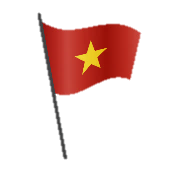 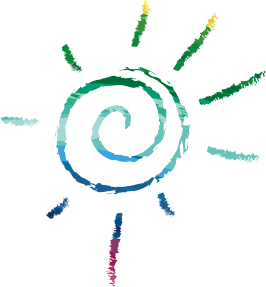 KỂ LẠI LỜI NÓI, Ý NGHĨ CỦA NHÂN VẬT
KỂ LẠI LỜI NÓI, Ý NGHĨ CỦA NHÂN VẬT
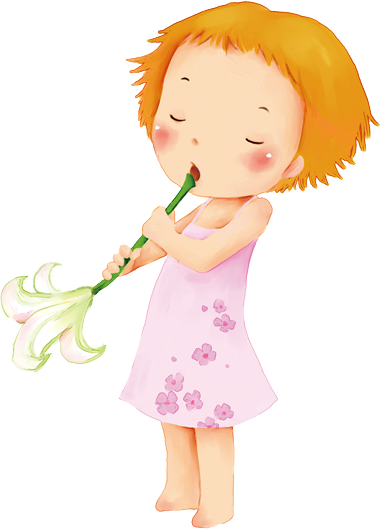 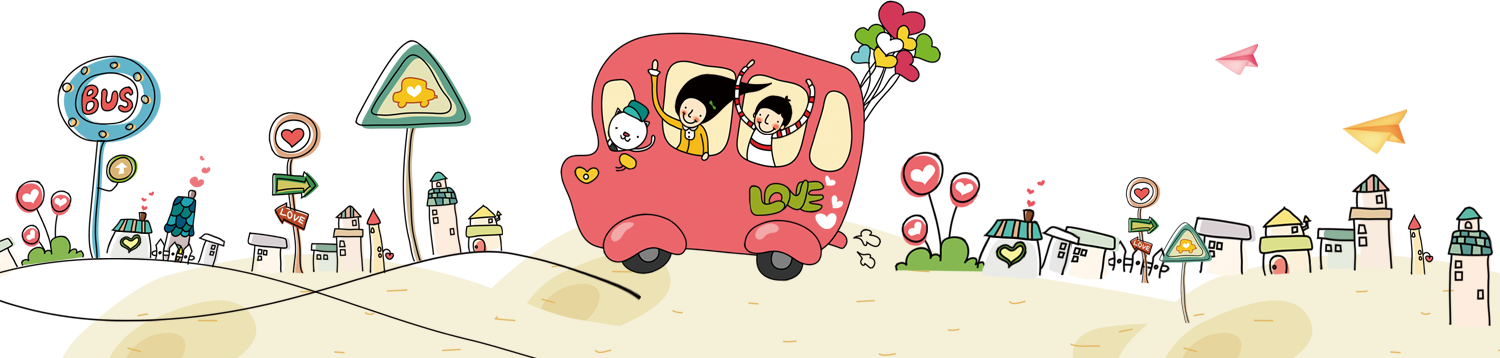 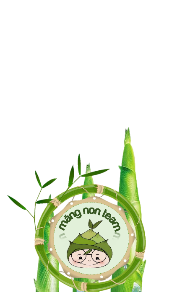 YÊU CẦU CẦN ĐẠT
1. Kiến thức
- Biết được hai cách kể lại lời nói, ý nghĩ của nhân vật và tác dụng của nó: nói lên tính cách nhân vật và ý nghĩa câu chuyện (ND ghi nhớ).
2. Kĩ năng
- Bước đầu biết kể lại lời nói, ý nghĩ của nhân vật trong bài văn kể chuyện  theo hai cách: trực tiếp, gián tiếp. (BT mục III).
3. Phẩm chất
- HS tích cực, tự giác làm việc 
4. Góp phần phát triển NL:
- NL giải quyết vấn đề và sáng tạo, NL ngôn ngữ, NL tự học, NL giao tiếp.
KHỞI ĐỘNG
KHỞI ĐỘNG
[Speaker Notes: 苏州包图网信息技术有限公司 出品]
Theo em, những đặc điểm nào góp phần khắc họa nên tính cách nhân vật?
Hành động
Lời nói, 
ý nghĩ
Đặc điểm ngoại hình
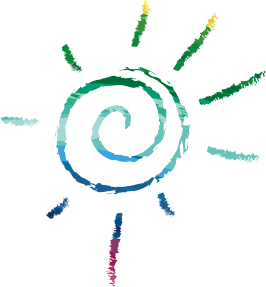 NHẬN XÉT
NHẬN XÉT
01
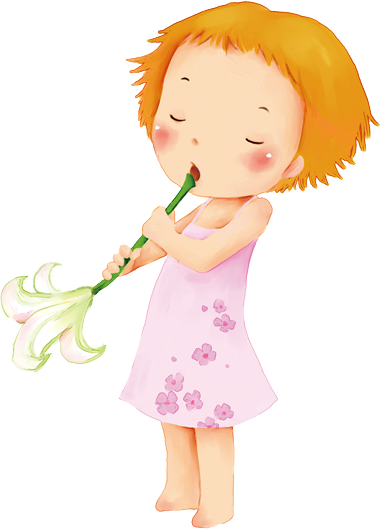 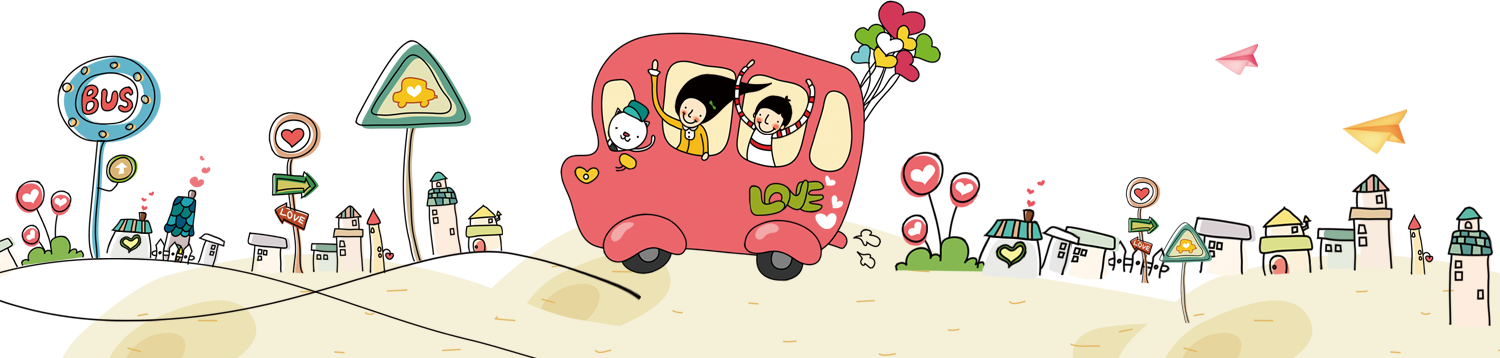 Đọc truyện “Người ăn xin” và trả lời các câu hỏi:
Người ăn xin
       Lúc ấy, tôi đang đi trên phố. Một người ăn xin già lọm khọm đứng ngay trước mặt tôi. 
       Đôi mắt ông lão đỏ đọc và giàn giụa nước mắt. Đôi môi tái nhợt, áo quần tả tơi thảm hại... Chao ôi! Cảnh nghèo đói đã gặm nát con người đau khổ kia thành xấu xí biết nhường nào!
      Ông già chìa trước mặt tôi bàn tay sưng húp, bẩn thỉu. Ông rên rỉ cầu xin cứu giúp.
      Tôi lục tìm hết túi nọ túi kia, không có tiền, không có đồng hồ, không có cả một chiếc khăn tay. Trên người tôi chẳng có tài sản gì.
    Người ăn xin vẫn đợi tôi. Tay vẫn chìa ra, run lẩy bẩy.
    Tôi chẳng biết làm cách nào. Tôi nắm chặt lấy bàn tay run rẩy kia:
- Ông đừng giận cháu, cháu không có gì để cho ông cả.
    Người ăn xin nhìn tôi chằm chằm bằng đôi mắt ướt đẫm. Đôi môi tái nhợt nở nụ cười và tay ông cũng xiết lấy tay tôi: 
- Cháu ơi, cảm ơn cháu ! Như vậy là cháu đã cho lão rồi. - Ông lão nói bằng giọng khản đặc.
    Khi ấy, tôi chợt hiểu rằng: cả tôi nữa, tôi cũng vừa nhận được chút gì của ông lão.
(Theo Tuốc-ghê-nhép)
Người ăn xin
       Lúc ấy, tôi đang đi trên phố. Một người ăn xin già lọm khọm đứng ngay trước, mặt tôi. 
       Đôi mắt ông lão đỏ đọc và giàn giụa nước mắt. Đôi môi tái nhợt, áo quần tả tơi thảm hại... Chao ôi! Cảnh nghèo đói đã gặm nát con người đau khổ kia thành xấu xí biết nhường nào!
      Ông già chìa trước mặt tôi bàn tay sưng húp, bẩn thỉu. Ông rên rỉ cầu xin cứu giúp.
      Tôi lục tìm hết túi nọ túi kia, không có tiền, không có đồng hồ, không có cả một chiếc khăn tay. Trên người tôi chẳng có tài sản gì.
    Người ăn xin vẫn đợi tôi. Tay vẫn chìa ra, run lẩy bẩy.
    Tôi chẳng biết làm cách nào. Tôi nắm chặt lấy bàn tay run rẩy kia:
- Ông đừng giận cháu, cháu không có gì để cho ông cả.
    Người ăn xin nhìn tôi chằm chằm bằng đôi mắt ướt đẫm. Đôi môi tái nhợt nở nụ cười và tay ông cũng xiết lấy tay tôi: 
- Cháu ơi, cảm ơn cháu ! Như vậy là cháu đã cho lão rồi. - Ông lão nói bằng giọng khản đặc.
    Khi ấy, tôi chợt hiểu rằng: cả tôi nữa, tôi cũng vừa nhận được chút gì của ông lão.
(Theo Tuốc-ghê-nhép)
1. Tìm những câu ghi lại lời nói và ý nghĩ của cậu bé trong truyện Người ăn xin
1. Tìm những câu ghi lại lời nói và ý nghĩ của cậu bé trong truyện Người ăn xin
Câu ghi lời nói
Câu ghi ý nghĩ
2. Lời nói và ý nghĩ của cậu bé 
nói lên điều gì về cậu?
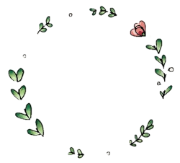 Cậu là người nhân hậu, giàu lòng trắc ẩn, giàu tình thương yêu con người và thông cảm với nỗi khốn khổ của ông lão.
[Speaker Notes: 苏州包图网信息技术有限公司 出品]
3. Lời nói, ý nghĩ của ông lão ăn xin trong hai cách kể sau đây có gì khác nhau ?
a) - Cháu ơi, cảm ơn cháu! Như vậy là cháu đã cho lão rồi.
 - Ông lão nói bằng 
giọng khản đặc.
b) Bằng giọng khản đặc, ông lão cảm ơn tôi và nói rằng như vậy là tôi đã cho ông rồi.
a) - Cháu ơi, cảm ơn cháu! Như vậy là cháu đã cho lão rồi.
 - Ông lão nói bằng 
giọng khản đặc.
Dùng nguyên văn lời của ông lão, xưng hô ông – cháu  → Dẫn trực tiếp
[Speaker Notes: 苏州包图网信息技术有限公司 出品]
b) Bằng giọng khản đặc, ông lão cảm ơn tôi và nói rằng như vậy là tôi đã cho ông rồi.
Tác giả xưng “tôi”, gọi ông lão; thuật lại lời người ăn xin → Dẫn gián tiếp
[Speaker Notes: 苏州包图网信息技术有限公司 出品]
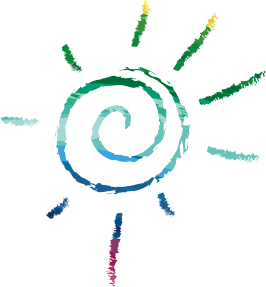 GHI NHỚ
GHI NHỚ
02
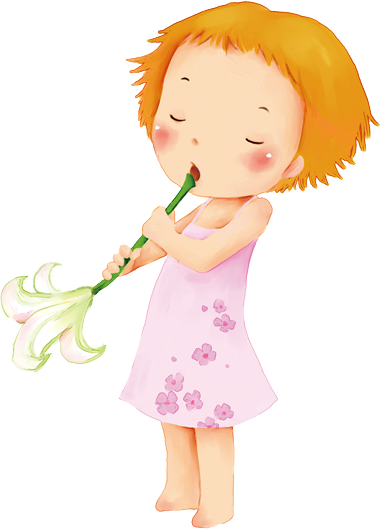 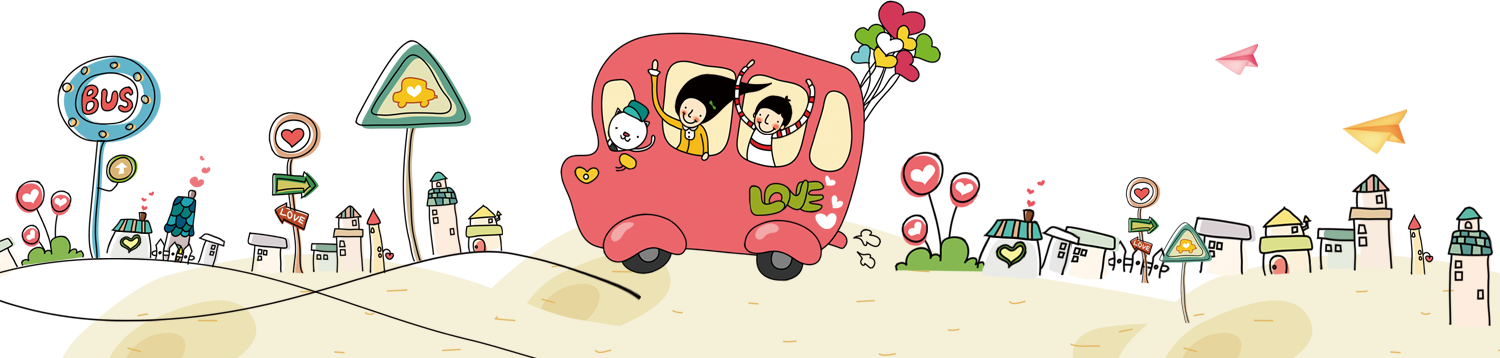 1. Trong bài văn kể chuyện, nhiều khi ta phải kể lại lời nói và ý nghĩ của nhân vật. Lời nói và ý nghĩ cũng nói lên:
GHI NHỚ
GHI NHỚ
Tính cách nhân vật
Ý nghĩa câu chuyện
2. Có hai cách kể lại lời nói và ý nghĩ của nhân vật:
Kể lại nguyên văn  
(lời dẫn trực tiếp)
Kể bằng lời của người kể chuyện (lời dẫn gián tiếp)
[Speaker Notes: 苏州包图网信息技术有限公司 出品]
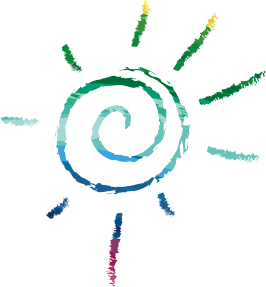 LUYỆN TẬP
LUYỆN TẬP
03
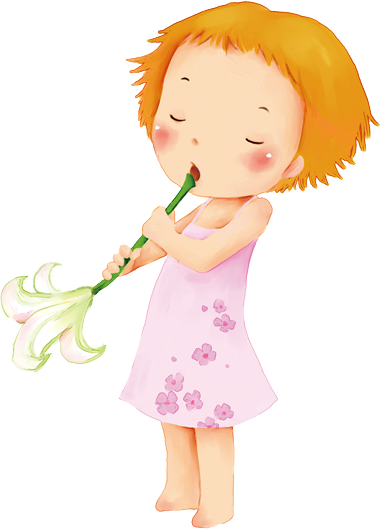 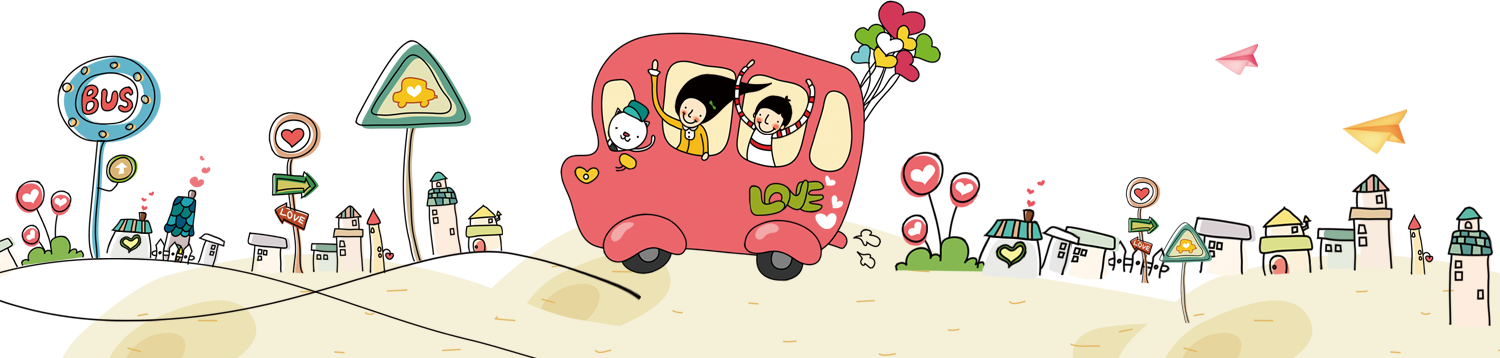 Tìm lời dẫn trực tiếp và 
lời dẫn gián tiếp trong đoạn văn sau:
Bài 1
Lời dẫn gián tiếp
Lời dẫn trực tiếp
Ba cậu bé rủ nhau vào rừng. Vì mải chơi nên các cậu về khá muộn. Ba cậu bàn nhau xem nên nói thế nào để bố mẹ khỏi mắng. Cậu bé thứ nhất định nói dối là bị chó sói đuổi.
	Cậu thứ hai bảo: 
		- Còn tớ, tớ sẽ nói là đang đi thì gặp ông ngoại. 
		- Theo tớ, tốt nhất là chúng mình nhận lỗi với bố mẹ - cậu thứ ba bàn.
Tiếng Việt 2 (1988)
Bài 1
Tìm lời dẫn trực tiếp và 
lời dẫn gián tiếp trong đoạn văn sau:
Ba cậu bé rủ nhau vào rừng. Vì mải chơi nên các cậu về khá muộn. Ba cậu bàn nhau xem nên nói thế nào để bố mẹ khỏi mắng. Cậu bé thứ nhất định nói dối là bị chó sói đuổi.
	Cậu thứ hai bảo: 
		- Còn tớ, tớ sẽ nói là đang đi thì gặp ông ngoại. 
		- Theo tớ, tốt nhất là chúng mình nhận lỗi với bố mẹ - cậu thứ ba bàn.
Tiếng Việt 2 (1988)
Dựa vào dấu hiệu nào em nhận ra lời dẫn trực tiếp,
 lời dẫn gián tiếp?
Dựa vào dấu hiệu nào em nhận ra lời dẫn trực tiếp, lời dẫn gián tiếp?
Lời dẫn trực tiếp là một câu trọn vẹn được đặt sau dấu hai chấm phối hợp với dấu gạch ngang đầu dòng hay dấu ngoặc kép.
Lời dẫn gián tiếp đứng sau các từ nối: rằng, là và dấu hai chấm.
Bài 2:
Chuyển lời dẫn gián tiếp trong đoạn văn sau thành lời dẫn trực tiếp.
Vua nhìn thấy những miếng trầu têm rất khéo bèn hỏi bà hàng nước xem trầu đó ai têm. Bà lão bảo chính tay bà têm. Vua gặng hỏi mãi, bà lão đành nói thật là con gái bà têm.
Truyện Tấm Cám
Xác định ai nói, nói với ai
01
02
Thay đổi xưng hô
Đặt lời nói trực tiếp vào sau dấu hai chấm kết hợp với gạch đầu dòng hoặc dấu ngoặc kép
03
Muốn chuyển lời dẫn gián tiếp thành trực tiếp ta phải làm gì?
Muốn chuyển lời dẫn gián tiếp thành trực tiếp ta phải:
[Speaker Notes: 苏州包图网信息技术有限公司 出品]
LỜI DẪN TRỰC TIẾP
	Vua nhìn thấy những miếng trầu têm rất khéo bèn hỏi bà hàng nước:
- Cụ ơi, trầu này do ai têm trầu vậy?
Bà lão bảo:
- Tâu bệ hạ, trầu này do chính già têm.
	Nhà vua không tin, gặng hỏi mãi, bà lão đành nói thật:
- Thưa, đó là trầu do con gái già têm.
[Speaker Notes: 苏州包图网信息技术有限公司 出品]
Bài 3
Chuyển lời dẫn trực tiếp trong đoạn văn
 sau thành lời dẫn gián tiếp.
Bác thợ hỏi Hòe:
- Cháu có thích làm thợ xây không?
Hòe đáp:
- Cháu thích lắm!
 	Tiếng Việt 2 (1988)
Muốn chuyển lời dẫn trực tiếp thành gián tiếp ta cần chú ý những gì?
[Speaker Notes: 苏州包图网信息技术有限公司 出品]
Muốn chuyển lời dẫn trực tiếp thành gián tiếp
 ta cần chú ý:
Bỏ dấu ngoặc kép hoặc dấu gạch đầu dòng, gộp lại lời kể với lời nhân vật.
- Xác định ai nói, nói với ai?
Đổi từ xưng hô
[Speaker Notes: 苏州包图网信息技术有限公司 出品]
LỜI DẪN TRỰC TIẾP
Bác thợ hỏi Hòe:
- Cháu có thích làm thợ xây không?
Hòe đáp:
- Cháu thích lắm!
Tiếng Việt 2 (1988)
LỜI DẪN GIÁN TIẾP

Bác thợ hỏi Hoè là cậu có thích làm thợ xây không. Hoè đáp rằng thích lắm.
[Speaker Notes: 苏州包图网信息技术有限公司 出品]
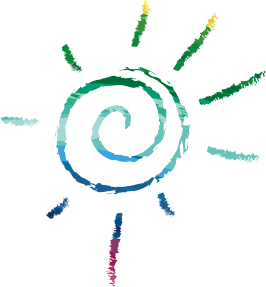 CHÚC CÁC EM HỌC TỐT
CHÚC CÁC EM HỌC TỐT
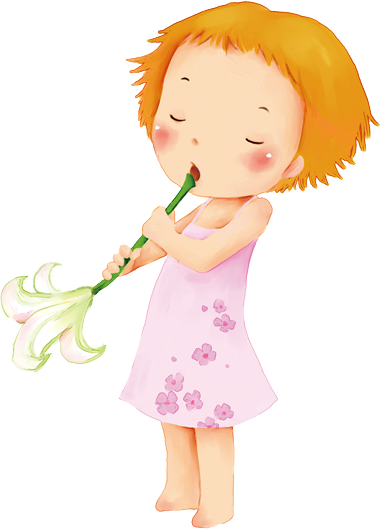 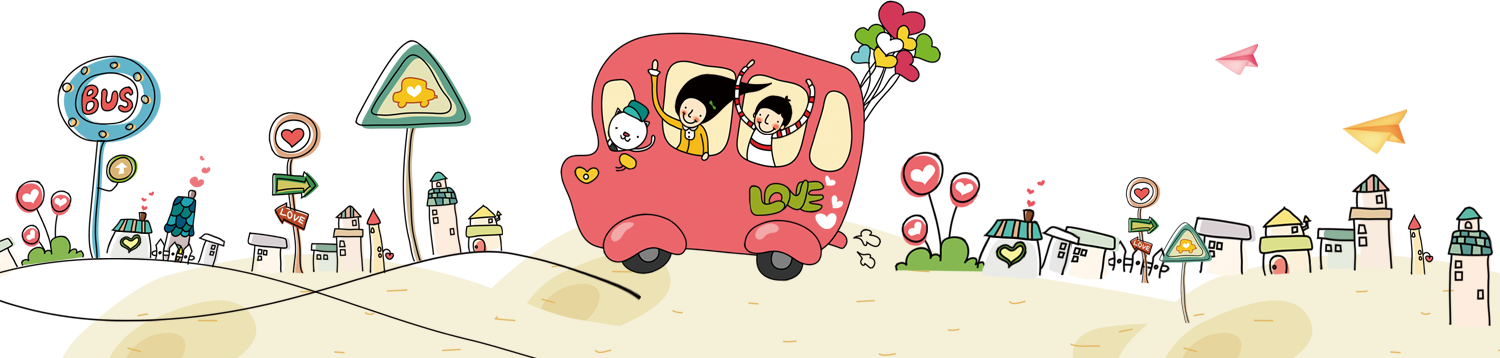